Devil PhysicsBaddest Class on Campus
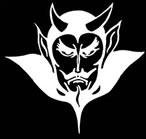 IB Physics
Option B-1B:rotational dynamics
Essential Idea:
The basic laws of mechanics have an extension when equivalent principles are applied to rotation. Actual objects have dimensions and they require the expansion of the point particle model to consider the possibility of different points on an object having different states of motion and/or different velocities.
Nature Of Science:
Modelling: The use of models has different purposes and has allowed scientists to identify, simplify and analyse a problem within a given context to tackle it successfully. The extension of the point particle model to actually consider the dimensions of an object led to many groundbreaking developments in engineering.
Theory Of Knowledge:
Models are always valid within a context and they are modified, expanded or replaced when that context is altered or considered differently. 
Are there examples of unchanging models in the natural sciences or in any other areas of knowledge?
Understandings:
Torque 
Moment of inertia 
Rotational and translational equilibrium 
Angular acceleration 
Equations of rotational motion for uniform angular acceleration 
Newton’s second law applied to angular motion 
Conservation of angular momentum
Applications And Skills:
Calculating torque for single forces and couples 
Solving problems involving moment of inertia, torque and angular acceleration 
Solving problems in which objects are in both rotational and translational equilibrium
Applications And Skills:
Solving problems using rotational quantities analogous to linear quantities 
Sketching and interpreting graphs of rotational motion 
Solving problems involving rolling without slipping
Guidance:
Analysis will be limited to basic geometric shapes 
The equation for the moment of inertia of a specific shape will be provided when necessary 
Graphs will be limited to angular displacement–time, angular velocity–time and torque–time
Data Booklet Reference:
Utilization:
Structural design and civil engineering rely on the knowledge of how objects can move in all situations
Aims:
Aim 7: technology has allowed for computer simulations that accurately model the complicated outcomes of actions on bodies
review
Overview of Rotational Equations of Motion
Kinematics
Linear
Rotational
Kinematics
Linear
Rotational
Torque
However, only the component of the force perpendicular to the moment arm produces torque
F
r
F
θ
Equilibrium
Translational
No movement in any direction or movement in a constant direction at constant velocity
The net force on the body treated as a point mass is equal to zero.
The net force acting on the center of mass is zero.
Equilibrium
Rotational
No rotation of the body
The net torque on the body is equal to zero.
Kinetic Energy of a Body
Translational
v
Kinetic Energy of a Body
Rotational





There has to be a better way
ω
Moment of Inertia
This works for a single point mass, but not much else
Moment of Inertia
Kinetic Energy of a Body
Rotational
ω
Rolling Motion (Without Slipping)
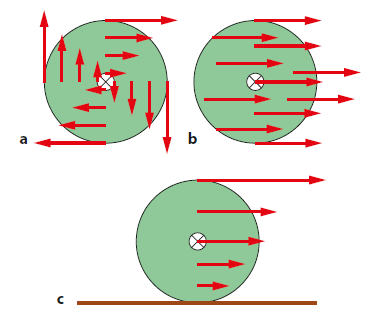 Three Cases:
Rotation
Sliding
Rolling without slipping
Rolling Motion (Without Slipping)
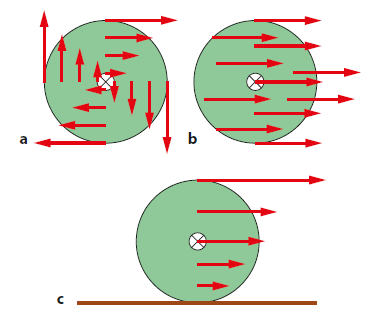 Three Cases:
Rotation
Sliding
Rolling without slipping
Depends on where the force is applied and the relationship between torque and friction
Rolling Motion (Without Slipping)
Rolling motion involves translational and rotational motion
In the diagram, the axis of rotation (C) is exhibiting translational motion
Meanwhile, all other points on the body of the wheel are exhibiting clockwise rotational motion
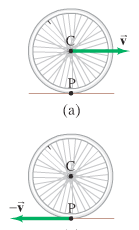 Rolling Motion (Without Slipping)
What will be the tangential velocity at point P?
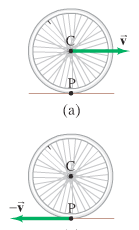 Rolling Motion (Without Slipping)
What will be the tangential velocity at point P?



What will be the tangential velocity at the top of the wheel?
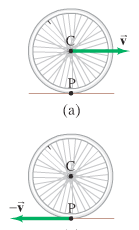 Rolling Motion (Without Slipping)
What will be the tangential velocity at point P?



What will be the tangential velocity at the top of the wheel?
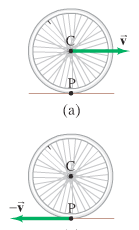 Rolling Motion (Without Slipping)
The linear speed of the wheel will be


This equation is only valid if there is no slipping of the wheel on the surface
No slipping depends on a high enough friction force between the wheel and the surface
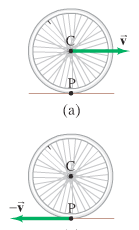 Rotational Kinetic Energy
Linear Kinetic Energy is

To convert tangential (linear ) velocity to angular velocity

Rotational kinetic energy is then

For the entire mass it is
Rotational Kinetic Energy
Kinetic energy for the entire mass it is

But, the moment of inertia is

So, kinetic energy in terms of the moment of inertia is
Total Kinetic Energy
But what happens if some-thing has both rotational and translational motion
This is when depression sets in
The  total kinetic energy is the sum of the translational kinetic energy and the rotational kinetic energy
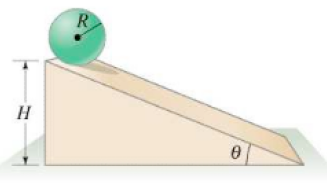 Sample Problem
The height of the ramp is 3m, the mass of the ball is 3kg, and the radius of the ball is 0.3m.  What is the velocity of the ball at the bottom of the ramp?
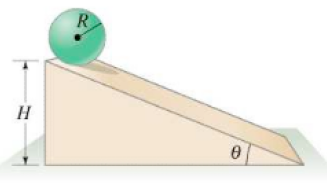 Sample Problem
The height of the ramp is 3m, the mass of the ball is 3kg, and the radius of the ball is 0.3m.  What is the velocity of the ball at the bottom of the ramp?

It depends
Which velocity, angular or linear?
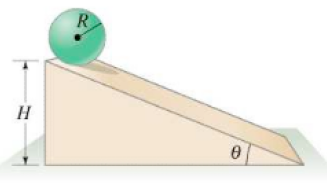 Sample Problem
The height of the ramp is 3m, the mass of the ball is 3kg, and the radius of the ball is 0.3m.  What is the velocity of the ball at the bottom of the ramp?
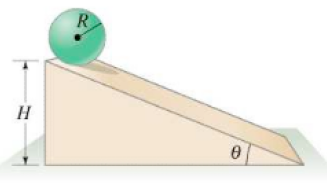 Question 1?
How would the situation change if I told you that there was a high coefficient of friction between the ball and the ramp?
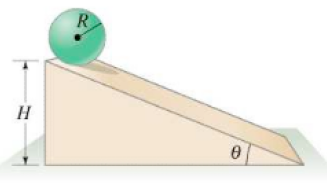 Question 1?
How would the situation change if I told you that there was a high coefficient of friction between the ball and the ramp?
Not at all. In fact the situation assumes a high coefficient of friction to make the ball roll instead of slide.
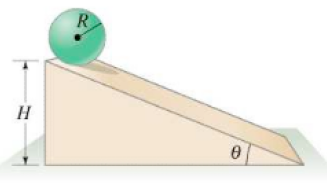 Question 2?
How would the situation change if I told you that the ramp was frictionless?
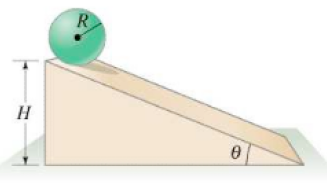 Question 2?
How would the situation change if I told you that the ramp was frictionless?
The ball would slide instead of rolling.  There would be no rotational kinetic energy, just translational – the same as a box sliding down a ramp.
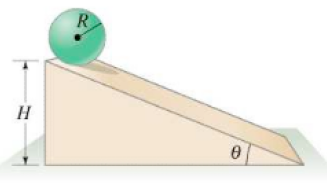 Question 3?
Which would be going faster at the bottom: the ball on a high friction ramp or the ball on a frictionless ramp?
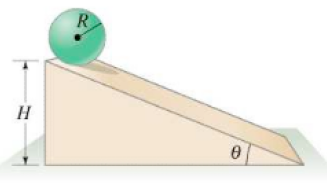 Question 3?
Which would be going faster at the bottom: the ball on a high friction ramp or the ball on a frictionless ramp?
The ball on the frictionless ramp.  In this case, all of the potential energy is converted into translational kinetic energy.  On a ramp with friction, some of the PE must be translated into rotational KE.
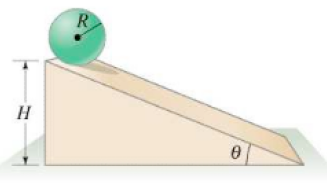 Work Done By Friction
Speaking of friction, how do you calculate the work done by friction on a ball sliding down a ramp?
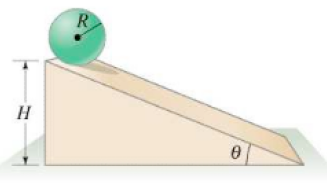 Work Done By Friction
Speaking of friction, how do you calculate the work done by friction on a ball sliding down a ramp?
Trick question – you don’t – there is no work done by friction.  At the point of contact, the surface of the ball moves up, perpendicular to the force of friction. Force must be in direction of motion to do work.
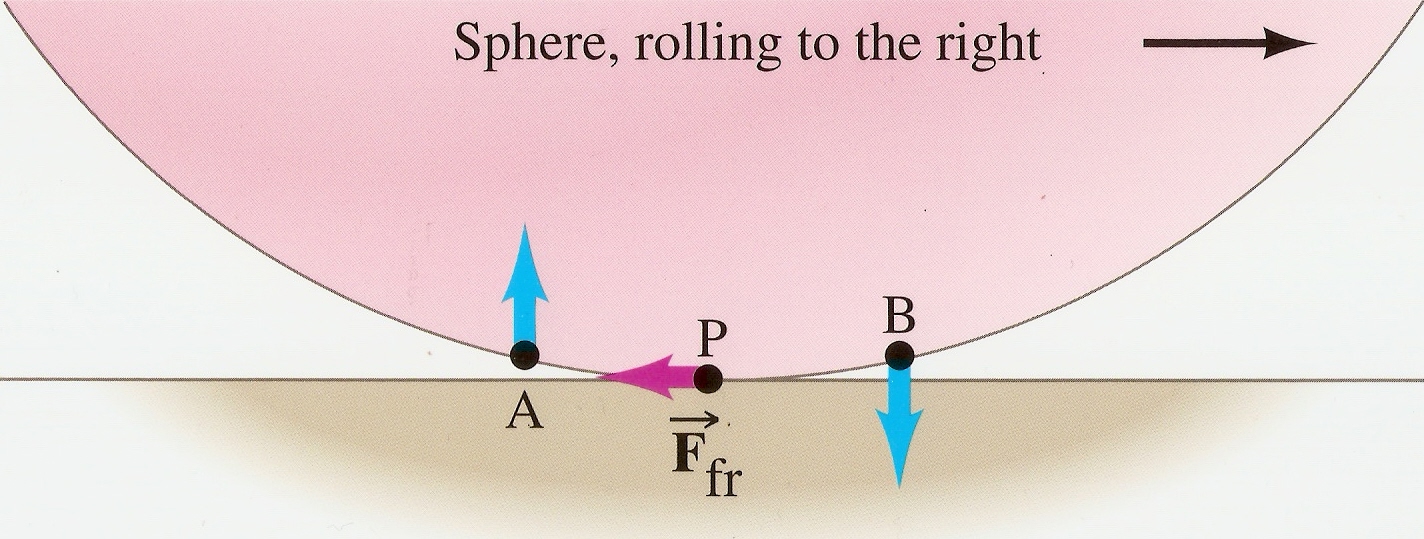 Conservation of Energy
If a ramp has friction, is energy conserved when a ball slides down a ramp?
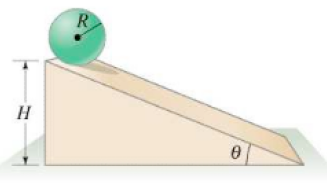 Conservation of Energy
If a ramp has friction, is energy conserved when a ball slides down a ramp?

It depends
Total energy is always conserved.  Mechanical energy is not conserved because friction converts some of the potential energy to heat.
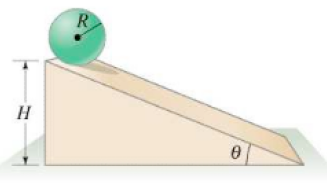 Conservation of Energy
If a ramp has friction, is energy conserved when a ball rolls down a ramp without slipping?
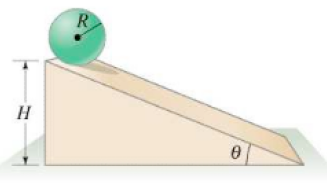 Conservation of Energy
If a ramp has friction, is energy conserved when a ball rolls down a ramp without slipping?

Definitely.  Since friction does no work when rolling without slipping, mechanical energy is conserved in the sum of rotational and translational kinetic energy.
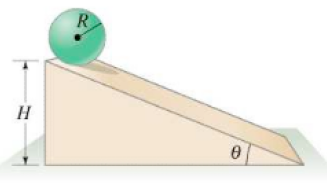 Conservation of Energy
If a ball rolls down a ramp without slipping, does it gather any moss?
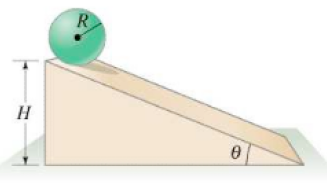 Conservation of Energy
If a ball rolls down a ramp without slipping, does it gather any moss?

Definitely not.  Everyone knows that a rolling stone (or bowling ball) gathers no moss.
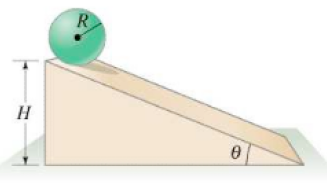 Work Done By Torque
Does torque do work?
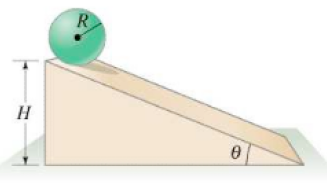 Work Done By Torque
Does torque do work?

Yes
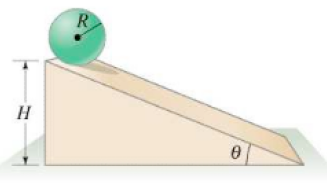 Work Done By Torque
Does torque do work?

Yes

Oh, you want an explanation?
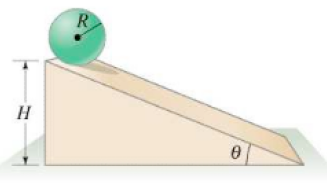 Work Done By Torque
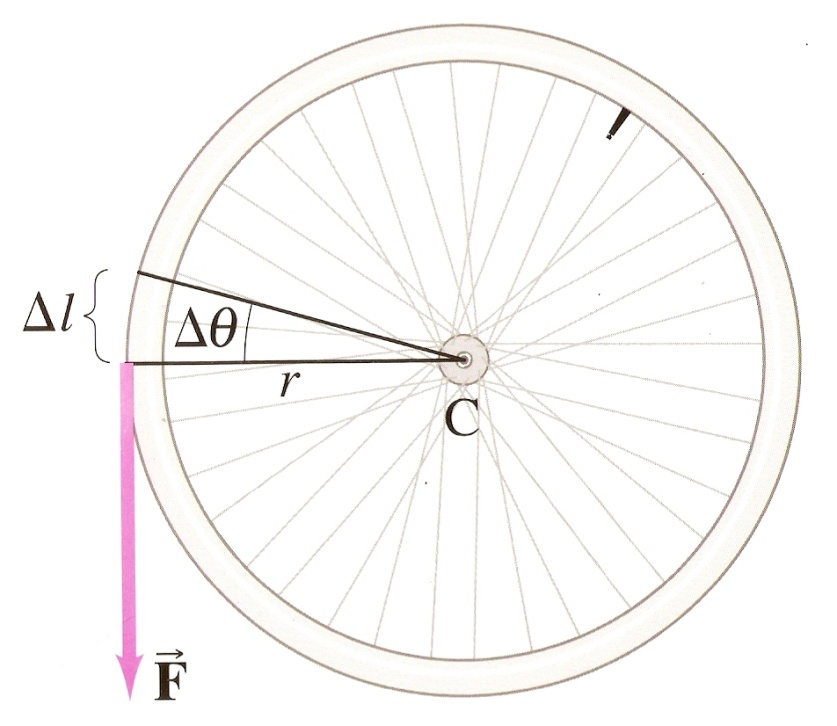 Torque is force times a moment arm


Work is force times distance


A small amount of rotation (small Δθ) will produce a Δl and we know
Work Done By Torque
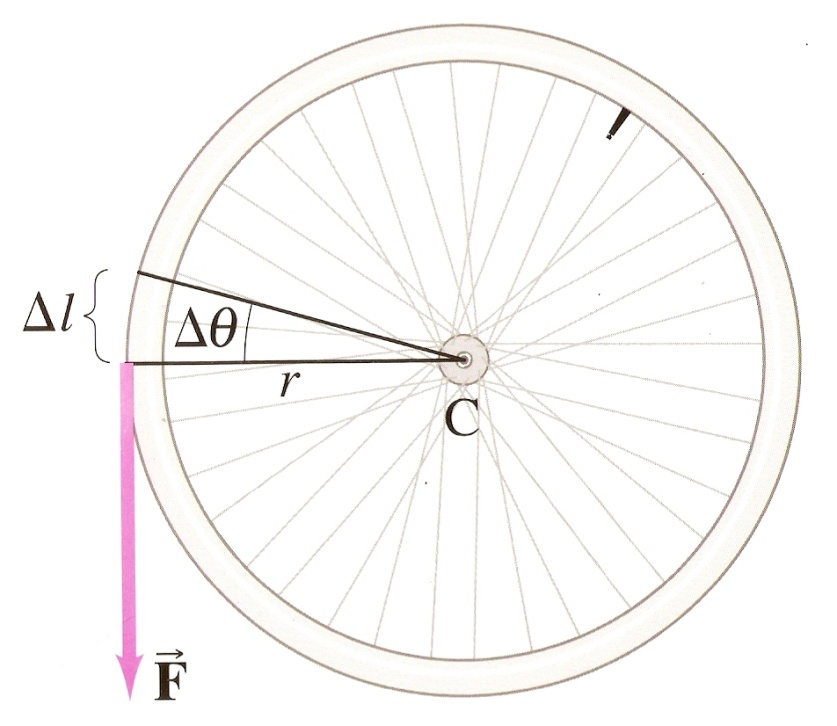 Torque is force times a moment arm


Work is force times distance


For small changes in θ, the force can be considered in the direction of motion so torque does work
Work Done By Torque
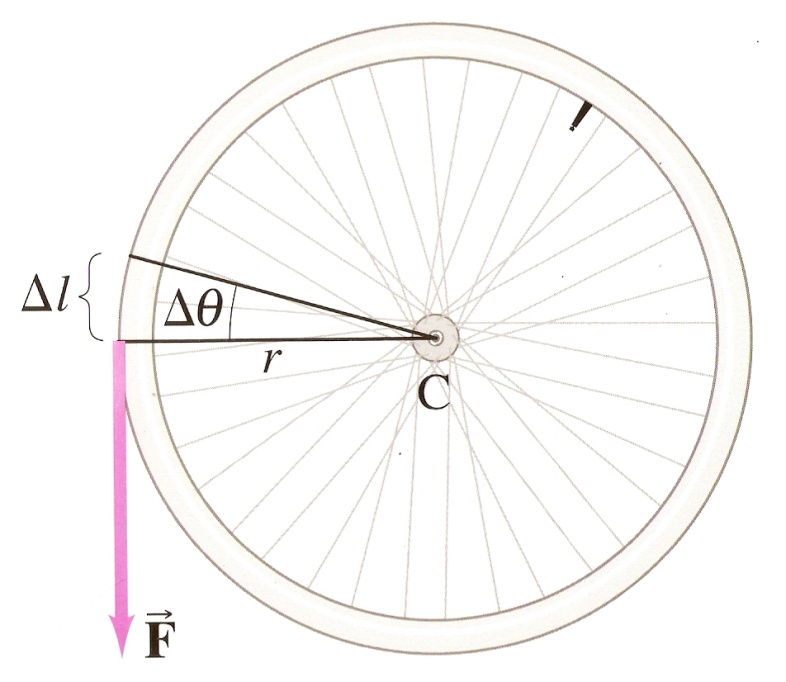 Torque is force times a moment arm


Work is force times distance


Using the marvels of Algebra,
Power Generated By Torque
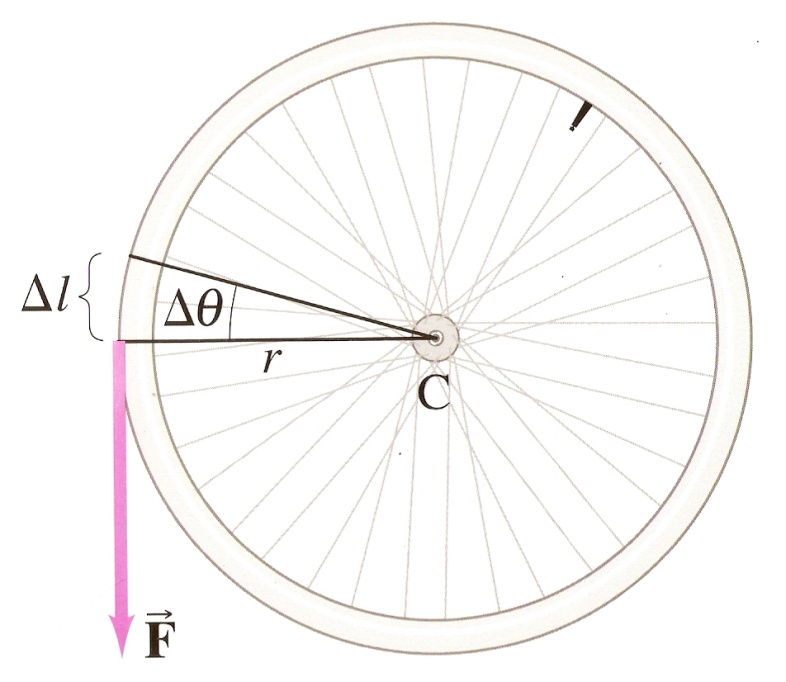 Power is work divided by time so,
Work, Energy and Power
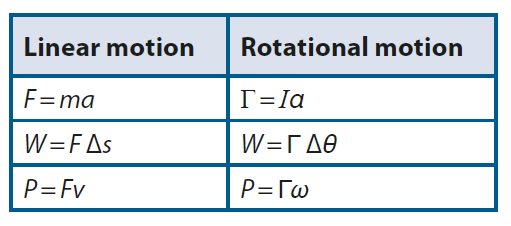 Moment of Inertia
Angular acceleration is proportional to the net torque applied to it
Force along a moment arm is torque
More force means more acceleration
F
m
Moment of Inertia
Everything in life relates to Newton’s Second Law
F
m
Moment of Inertia
Moment of Inertia defined:



Note that the moment of inertia is much more affected by distance than by mass.
Determination of the axis of rotation (reference point) is critical!
F
m
Moment of Inertia
Moment of Inertia defined:






This is Newton’s Second Law for rotation!
F
m
Angular momentum
Angular Momentum
Angular Momentum
Linear momentum

Angular momentum (L)
I = moment of inertia
ω = angular velocity
Angular Momentum
Newton’s Second Law
In terms of linear momentum
Angular Momentum
Newton’s Second Law
In terms of angular momentum and re-written in terms of torque
Στ = net torque acting to rotate the object
ΔL = change in angular momentum
Δt = time interval
Conservation of Angular Momentum
The total angular momentum of a rotating object remains constant if the net torque acting on it is zero
Conservation of Angular Momentum
What happens when a spinning figure skater extends and retracts her arms?
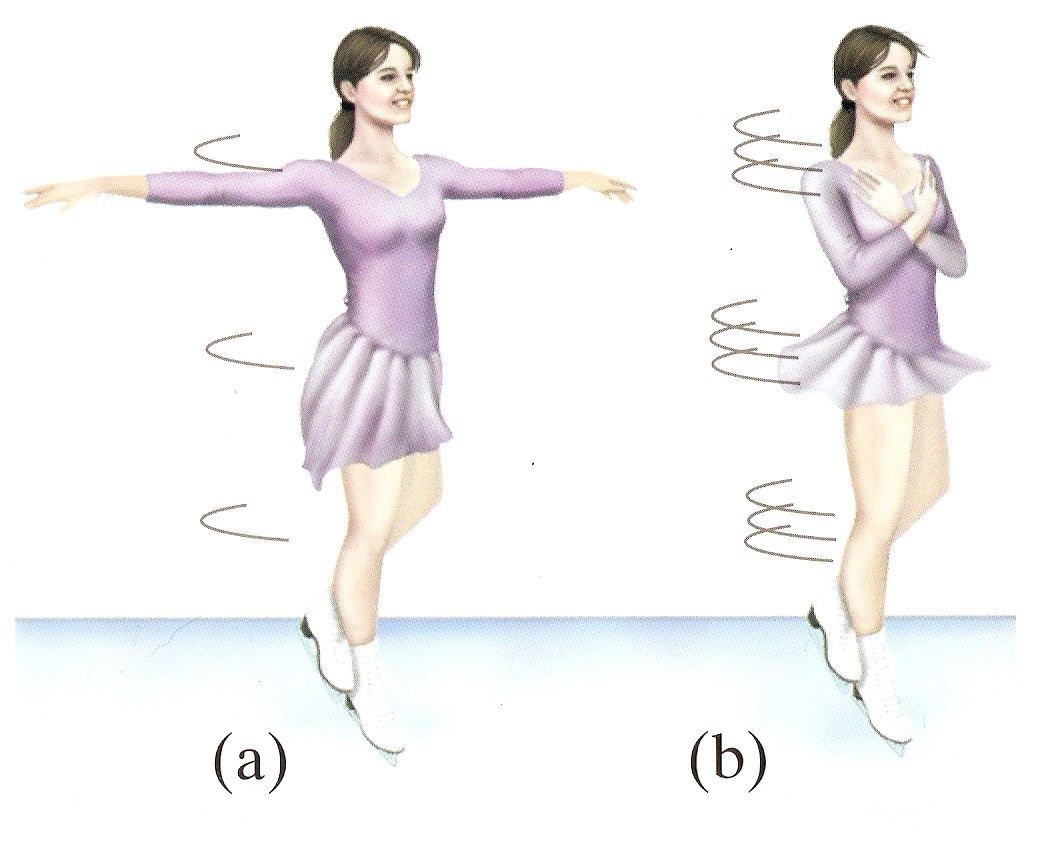 Conservation of Angular Momentum
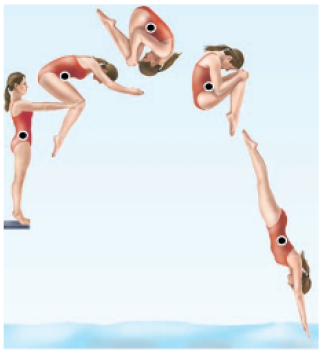 Why does a 2 ½ in the pike position have a higher degree of difficulty than the same dive in the tuck position?
Conservation of Angular Momentum
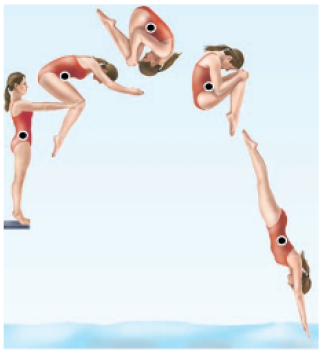 For angular momentum to be conserved,
Net torque must be 0
Net force must be 0
Both a and b
Neither a nor b
It depends
Conservation of Angular Momentum
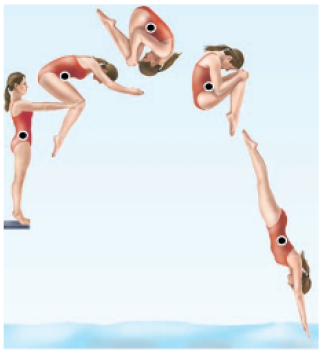 For angular momentum to be conserved,
Net torque must be 0
Net force must be 0
Both a and b
Neither a nor b
It depends
Summary Video: The Mechanical Universe-Angular Momentum
Guidance:
Analysis will be limited to basic geometric shapes 
The equation for the moment of inertia of a specific shape will be provided when necessary 
Graphs will be limited to angular displacement–time, angular velocity–time and torque–time
Understandings:
Torque 
Moment of inertia 
Rotational and translational equilibrium 
Angular acceleration 
Equations of rotational motion for uniform angular acceleration 
Newton’s second law applied to angular motion 
Conservation of angular momentum
Data Booklet Reference:
Guidance:
Analysis will be limited to basic geometric shapes 
The equation for the moment of inertia of a specific shape will be provided when necessary 
Graphs will be limited to angular displacement–time, angular velocity–time and torque–time
Applications And Skills:
Calculating torque for single forces and couples 
Solving problems involving moment of inertia, torque and angular acceleration 
Solving problems in which objects are in both rotational and translational equilibrium
Applications And Skills:
Solving problems using rotational quantities analogous to linear quantities 
Sketching and interpreting graphs of rotational motion 
Solving problems involving rolling without slipping
Essential Idea:
The basic laws of mechanics have an extension when equivalent principles are applied to rotation. Actual objects have dimensions and they require the expansion of the point particle model to consider the possibility of different points on an object having different states of motion and/or different velocities.
Devil PhysicsIB Physics
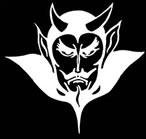 Questions?
#8-15
Homework